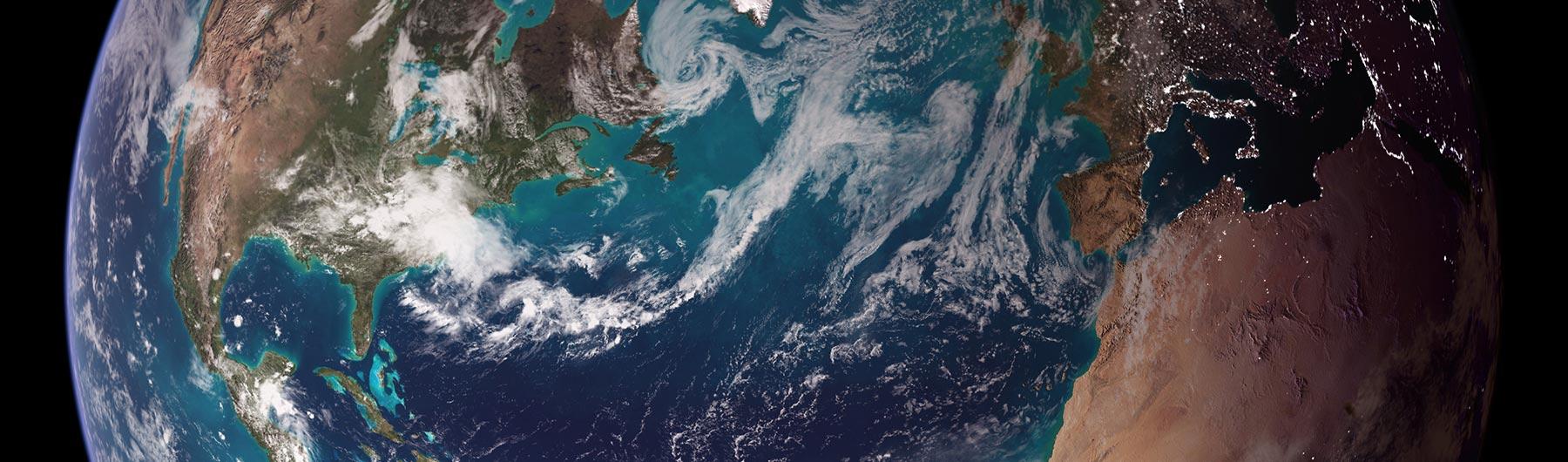 Recent Developments in Federal and  NOAA Data Activities
Ed Kearns, Chief Data Officer 
National Oceanic and Atmospheric Administration
CEOS- WGISS Meeting
April 29, 2019
Recent US Federal Data activity
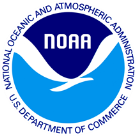 Foundations for Evidence-Based Policymaking Act (FEBPA) - Jan 2019

Geospatial Data Act (GDA) - Oct 2018

Cross-Agency-Priorities include Data Goal
Federal Data Strategy (FDS) - Ongoing

Executive Order on Maintaining Executive Leadership in Artificial Intelligence (AI) - Feb 2019
Some US FEBPA Data Requirements
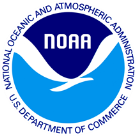 (Jan 14, 2019) Requires US agencies to appoint Chief Data Officers and to create Data Governance Councils.
All federal data assets are to be:
Open by default (subject to legal exemptions); 
Distributed under an open license (not simply as public domain, but to the same effect); and 
Are to be published as machine-readable. 
Each agency must:
Maintain a comprehensive data inventory;
Establish data governance structures; and 
Publish an Information Resource Strategy, which includes an Open Data Plan.
US Geospatial Data Act
Signed into law on October 5, 2018 https://www.fgdc.gov/gda
Codifies Federal Geospatial Data Council (FGDC) roles and responsibilities & the National Geospatial Advisory Committee (NGAC)
Establishes requirements for:
National Spatial Data Infrastructure (NSDI) & Strategic Plans
National Geospatial Data Asset Data (NGDA) Themes
Geospatial Data Standards
GeoPlatform
Covered Agency planning & reporting requirements
US Federal Data Strategy Development
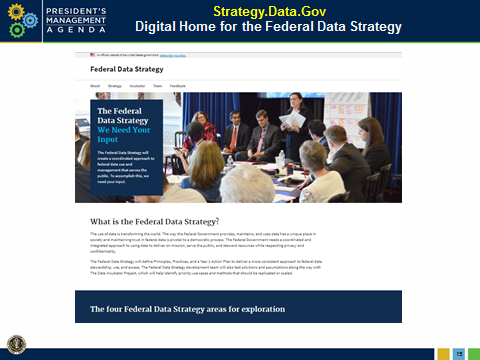 https://Strategy.Data.Gov
Meet the team
See progress to date
Submit comments
Principles and Practices
Next updates expected in May 2019
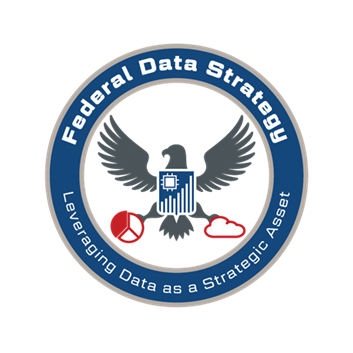 Proof Points and Pilot Activities 
The Data Incubator Project will gather and publicly share use case examples of how data can be leveraged as a strategic asset to achieve agency mission and public interest.
[Speaker Notes: The Federal Data Strategy team is requesting comments on 47 draft practices released.  They’ve also released a list of use cases - real world examples of the use of data in solving important problems, advancing an agency mission, or serving the public interest.  The Use Cases will help the team as it develops the Principles, Practices, and Action Steps for the Federal Data Strategy.  
We have also built in mechanisms for obtaining external stakeholder feedback to make sure
that the strategy includes the insights of all types of stakeholders: businesses with experience
solving data challenges, non-profits who use the data to deliver services and improve lives,
researchers who use data or pioneer cutting-edge new data science techniques, state and local
governments, and private individuals. And our Data Fellows are actually applying big data
analytic techniques in order to get the most value from the feedback we receive.]
Federal Data Strategy
Annual Action Plans
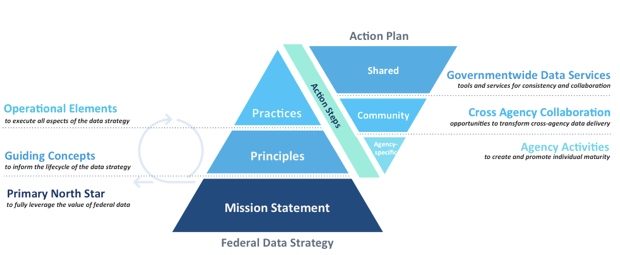 Draft Year 1 Action Plan to be released May 2019
US Executive Order on AI
Released by US OSTP on Feb 11, 2019
Support for development of US AI capability, promote innovation
Big implications for NOAA data architectures
Promote data access to enable AI
Training Datasets

Consistent with FDS, FEBPA, GDA
https://www.whitehouse.gov/presidential-actions/executive-order-maintaining-american-leadership-artificial-intelligence/
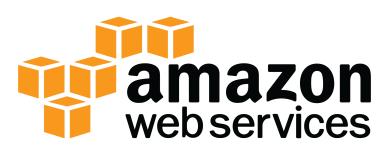 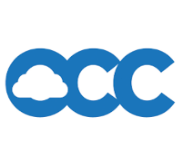 NOAA’s Big Data Project
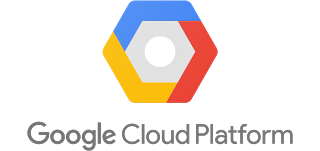 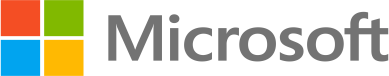 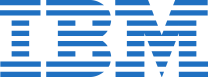 Cooperative Research and Development Agreements
5 separate but identical 4-year agreements
Experimental Phase scheduled to end in 2019

Industry provides access to NOAA’s open data to all
Data remain open, are not to be sold
Collaborators monetize services based on data
NOAA provides data and expertise
Combines 3 powerful resources based on NOAA’s open data:
NOAA’s science and subject matter expertise
Industry’s data storage and access expertise
Cloud's scalable and on-demand processing capability
[Speaker Notes: The US Department of Commerce and the National Oceanic and Atmospheric Administration (NOAA) announced the NOAA Big Data Partnership (BDP) in April 2015. Through five cooperative research and development agreements (CRADAs) between NOAA and selected commercial and academic collaborators, NOAA is learning how the value inherent in its data may be leveraged to broaden the distribution and utilization of those data. Selected datasets of interest to the BDP collaborators and their business partners are being transferred from NOAA to the collaborators’ infrastructure. The partnership has already realized a number of dataset improvements, and new and novel applications that employ NOAA’s atmospheric, geophysical, and oceanographic data, at no net cost to the US taxpayer. For example, NOAA’s National Centers for Environmental Information (NCEI) has transferred the complete NEXRAD Level II historical archive to the CRADA collaborators.]
NOAA Big Data Project
Single Copy Services Many  -- Use Data in Place
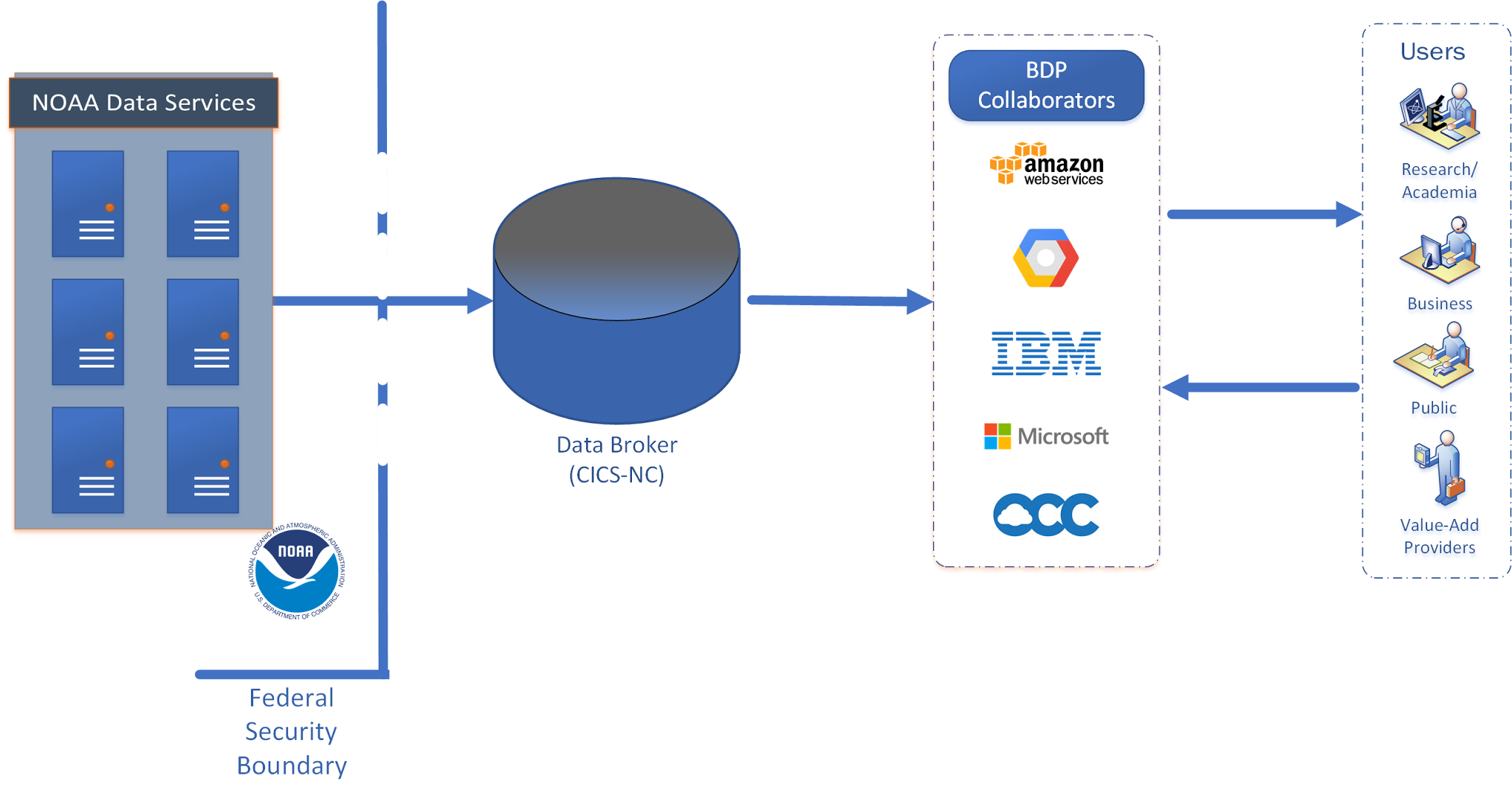 One-way transfer out of federal systems. Only a trusted user inside security boundary
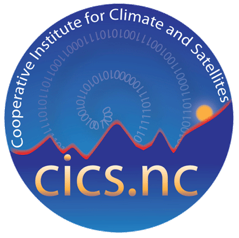 Distributing a single copy of data can support all users.
9
[Speaker Notes: Improving NOAA's Cybersecurity Posture
Currently: Users access federal systems for distribution
Some mission-critical systems offer public access to data
External users have access inside federal security boundary

Potential: All data access occurs in non-federal system
Reallocate security assets and staffing to focus on mission-critical systems
Only verified trusted users granted access to federal systems]
The Limiting Factor for Use of the Data
Use
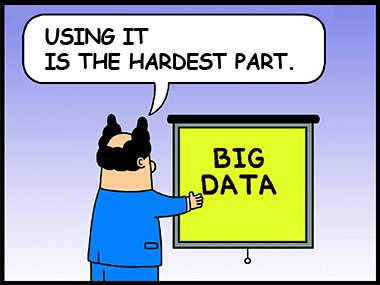 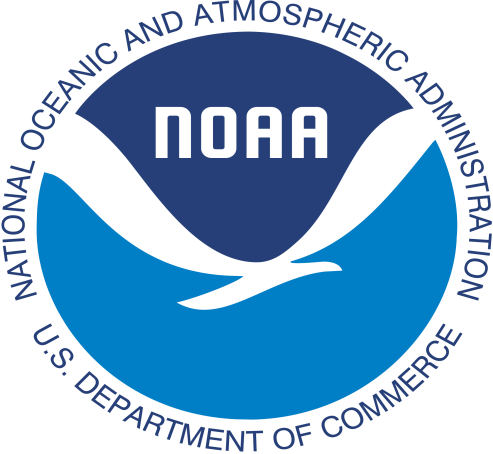 Cloud
Expertise
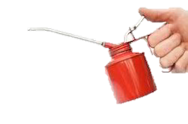 Open Data
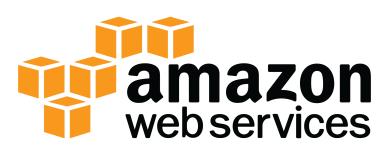 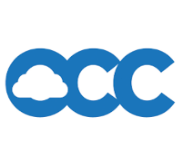 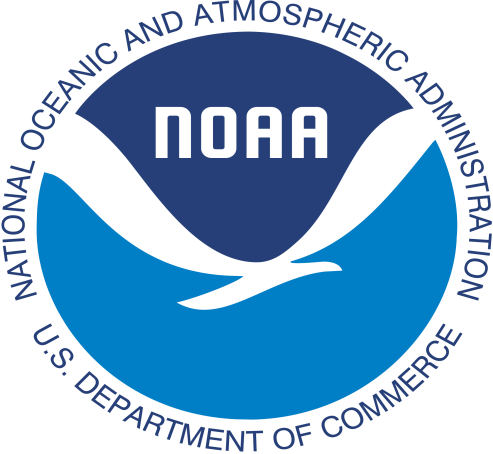 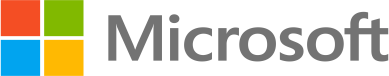 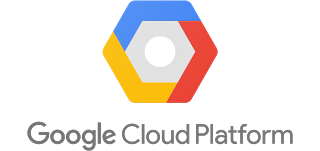 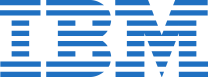 Big Data Project 
Collaborators’ Data Offerings
AWS
https://aws.amazon.com/noaa-big-data/
https://registry.opendata.aws/
Google Cloud Platform
https://cloud.google.com/bigquery/public-data/
https://explorer.earthengine.google.com/#index
IBM
https://noaa-crada.mybluemix.net/
Microsoft
No public services to date
Open Commons Consortium
http://edc.occ-data.org/
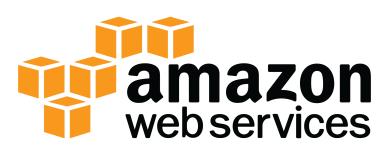 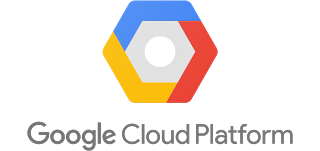 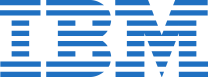 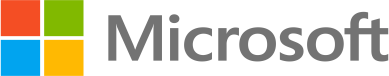 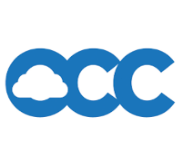 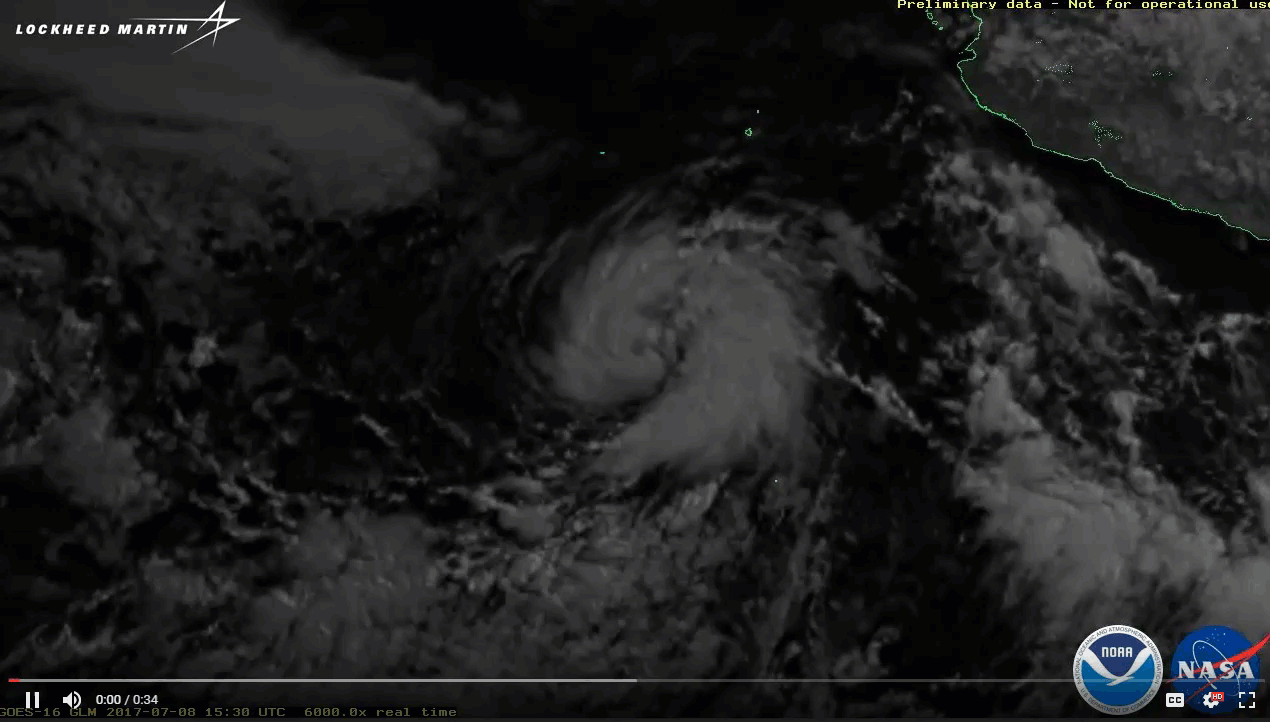 BDP and GOES-16, 17
Overview of BDP Activity
Cooperative Institute for Climate and Satellites – North Carolina
Providing GOES-16 and GOES-17 data from NOAA/NESDIS Ground System (PDA) to Collaborators.
1 source, 5 validated feeds to the CRADA Collaborators
Timing - As fast as they appear at NOAA/NESDIS distribution point
Latency - Single hop through CICS-NC systems, w/checksums
Impact - Minimal load on NOAA’s operational systems and networks
Observed additional latencies from CICS-NC transfer from NOAA Ground System to BDP Collaborator platforms
Maximum additional latency: 2 to 3 min (full disk ABI, Band 2)
Typical Range of additional latency: 4.5 to 5.5 seconds
GOES 16 Data Statistics [AWS]
(courtesy of CICS-NC)
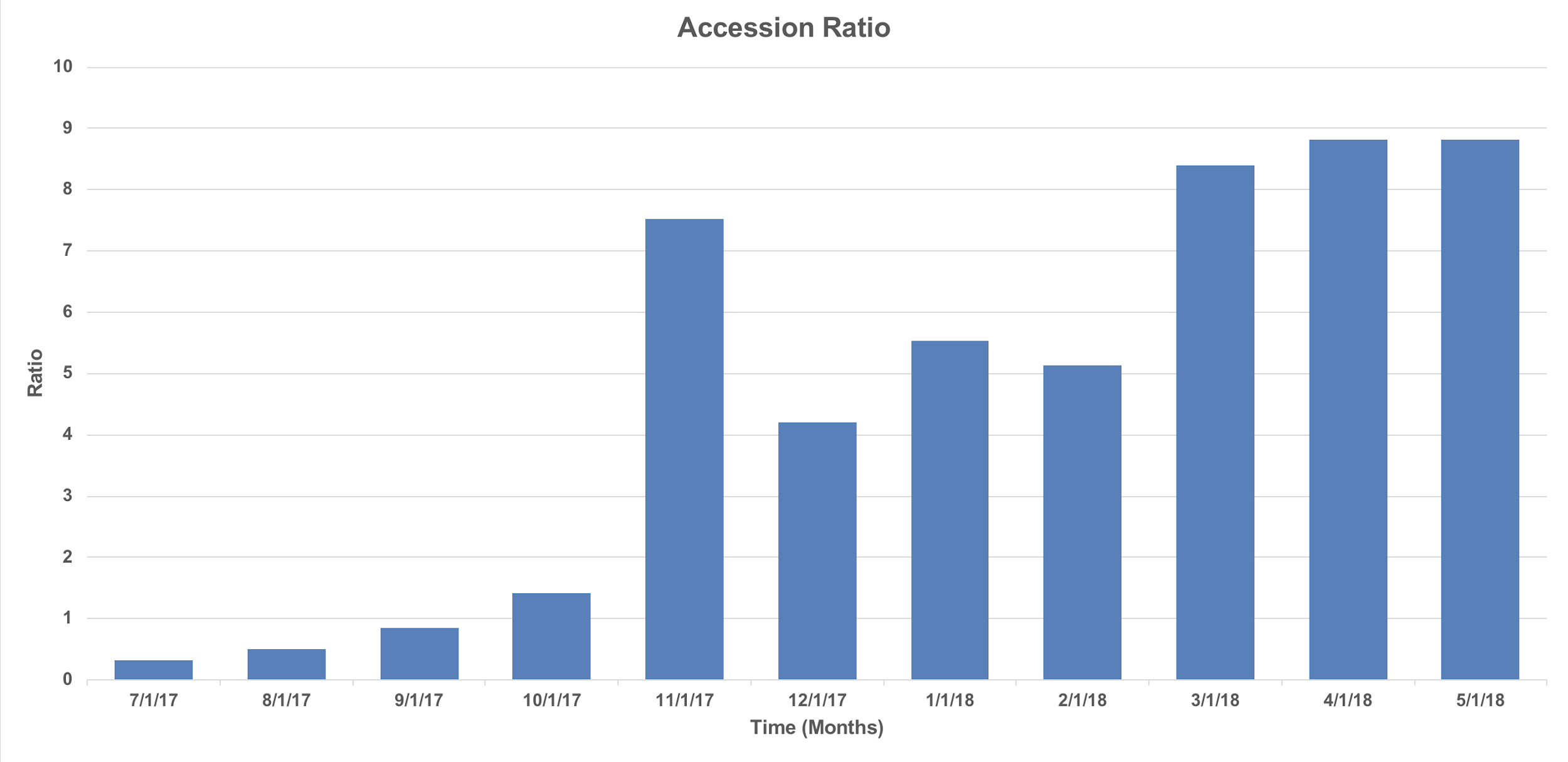 GOES 16 Data Statistics [AWS]
(courtesy of CICS-NC)
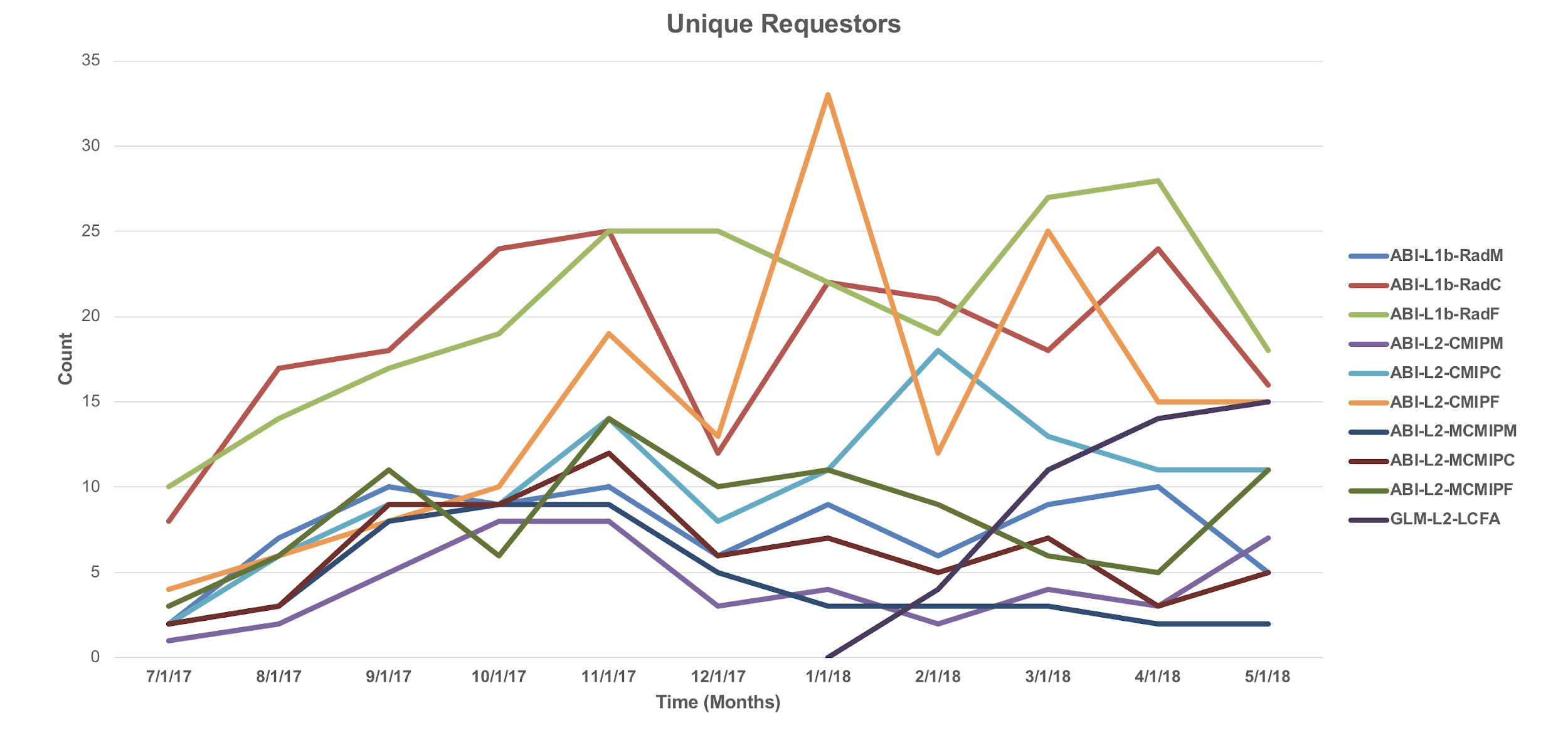 GOES 16 Data Statistics [AWS]
(courtesy of CICS-NC)
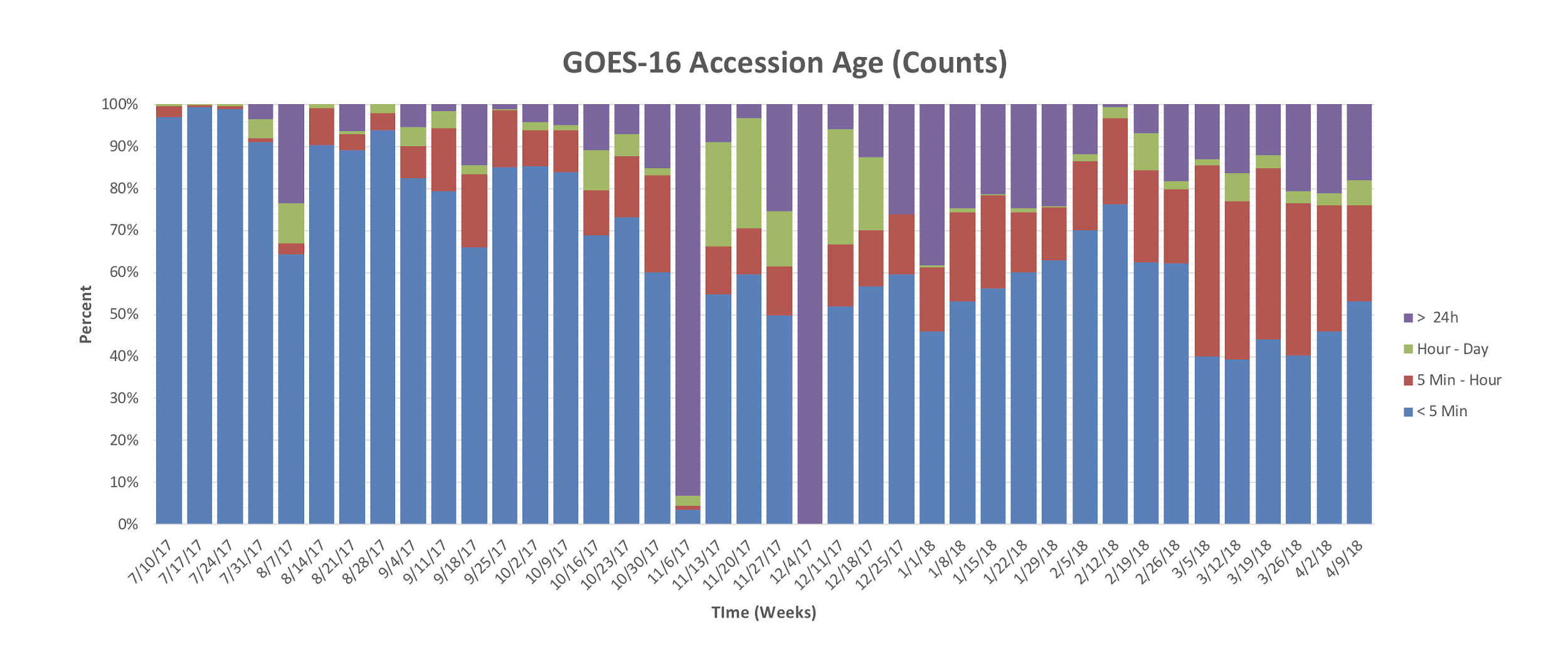 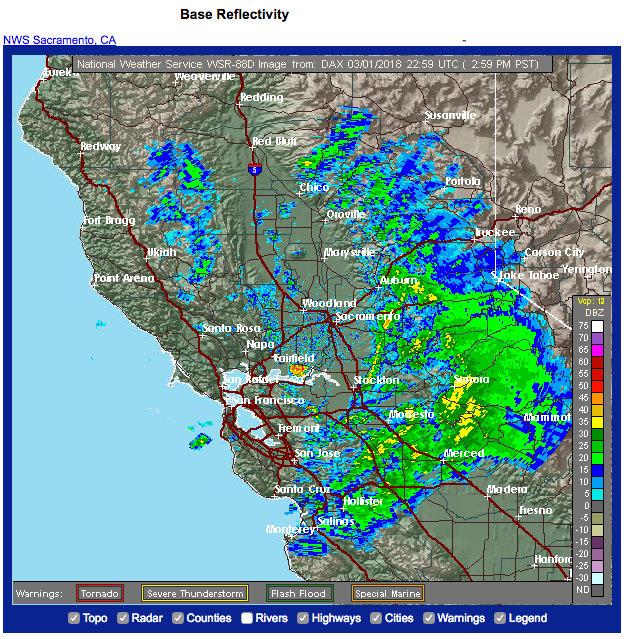 AWS and Weather Radar
Entire NEXRAD 88D Weather Radar Archive transferred to AWS, Google and OCC in Oct 2015 (~ 300TB, 20M files)
Following AWS service release:
Increased usage (2.3 times), 50% reduction on NOAA servers.
New uses – bird migration, mayfly studies
80% of NOAA NEXRAD data orders are now served by AWS.
(Ansari et al, 2017 BAMS)
Climate Data in Google BigQuery
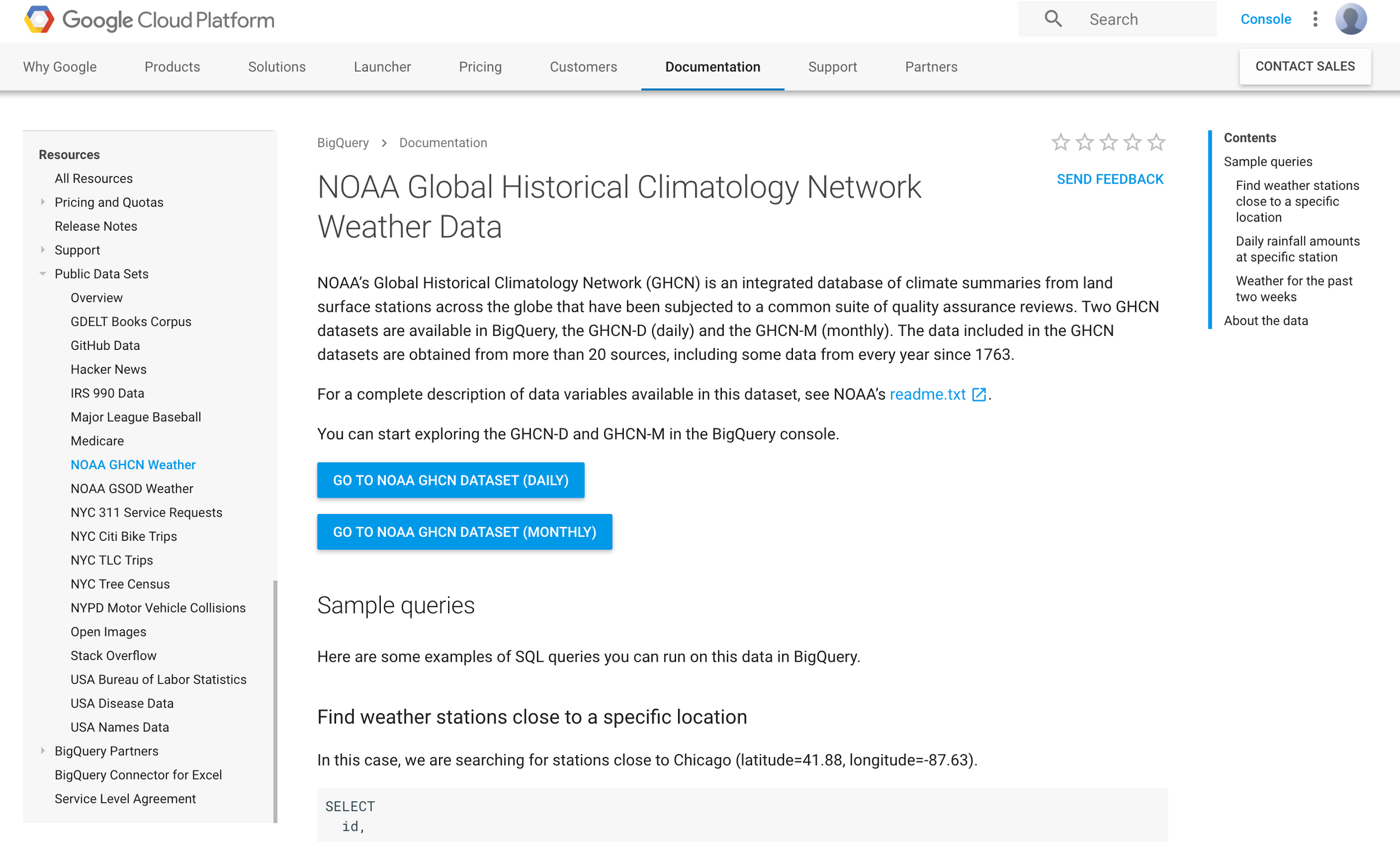 https://cloud.google.com/bigquery/public-data/noaa-ghcn
Images in Google Cloud Platform
GOES-16 (began July 2017)
National Water Model data
Weather and Climate model output
Climate data records
1.2 PBs of climate and weather data accessed through Google BigQuery, in 4 months
30-100x of NOAA deliveries in that time
OCC’s Environmental
Data Commons
http://edc.occ-data.org/
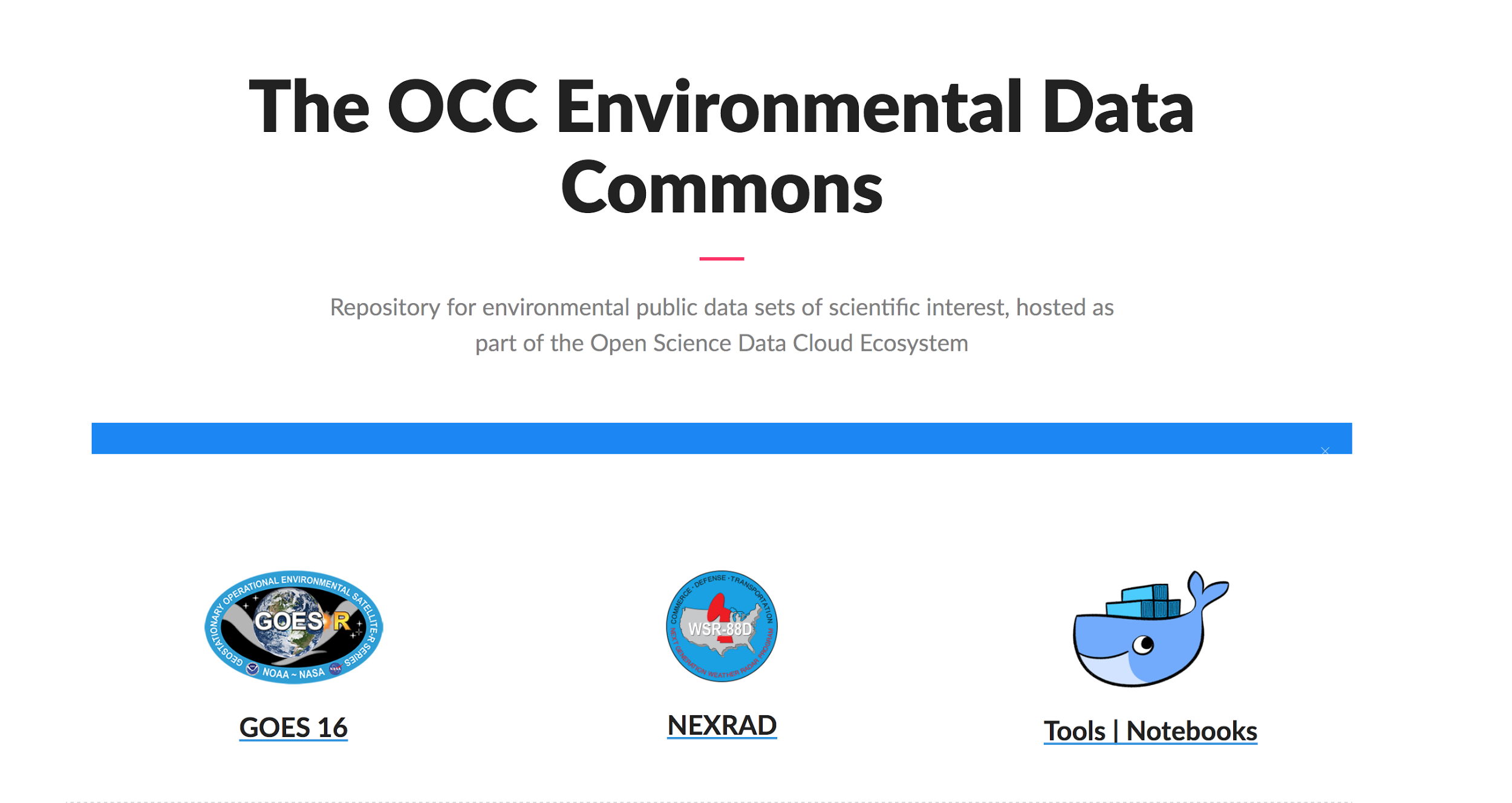 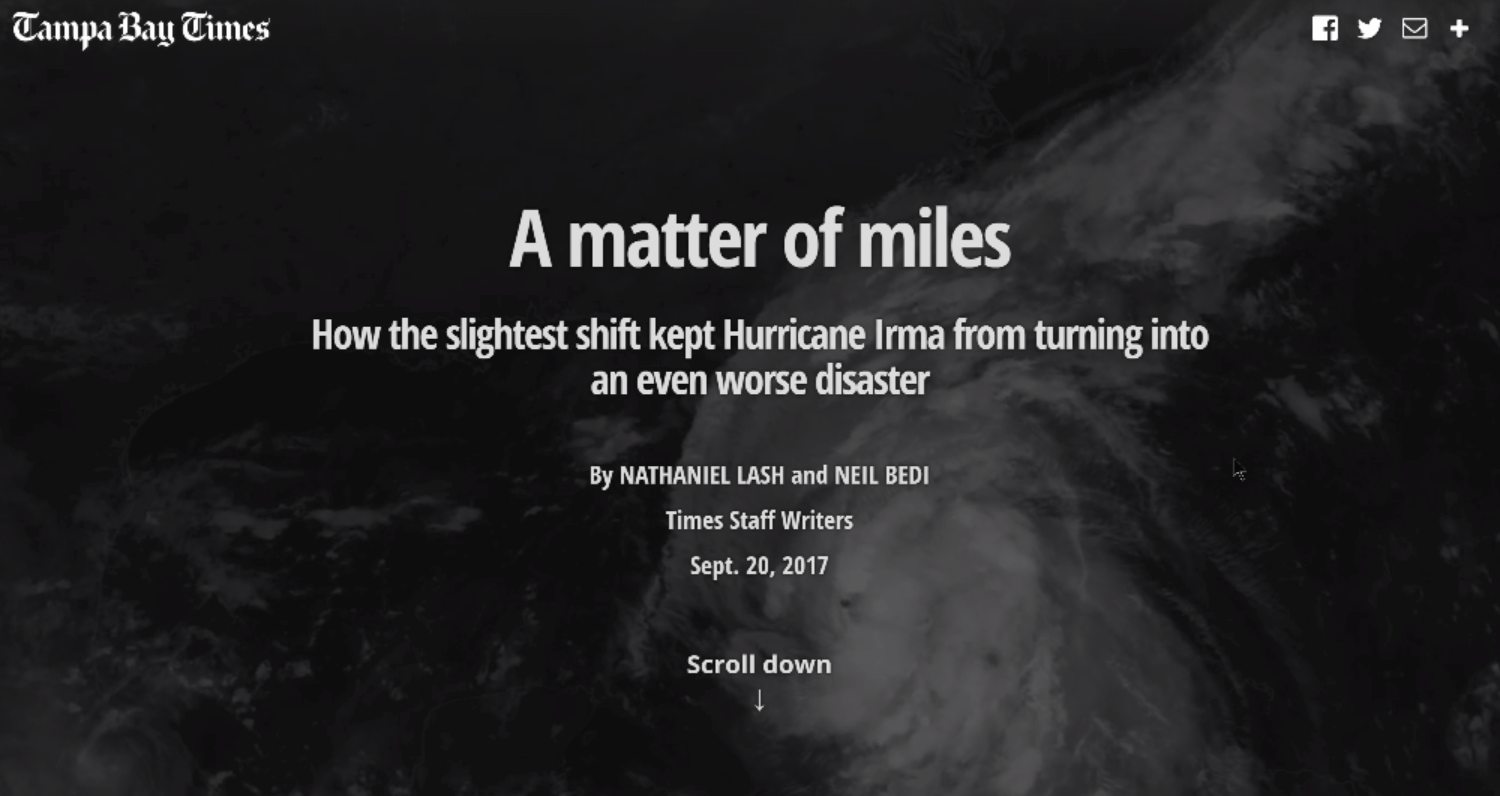 Google Dataset Search
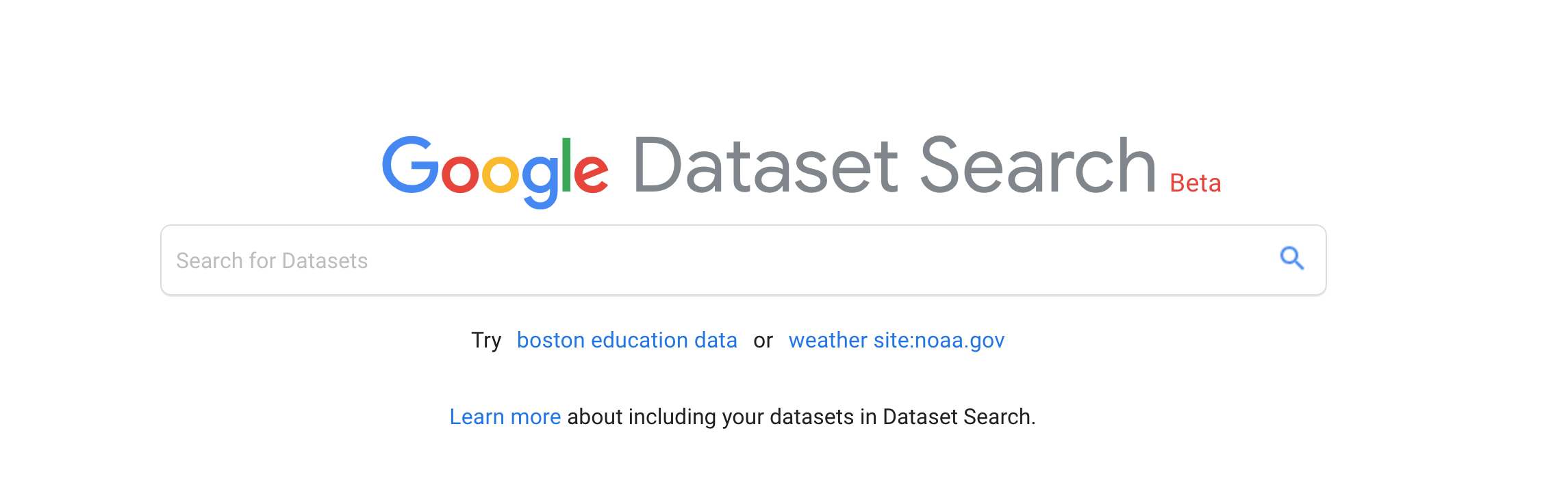 20
Google Dataset Search
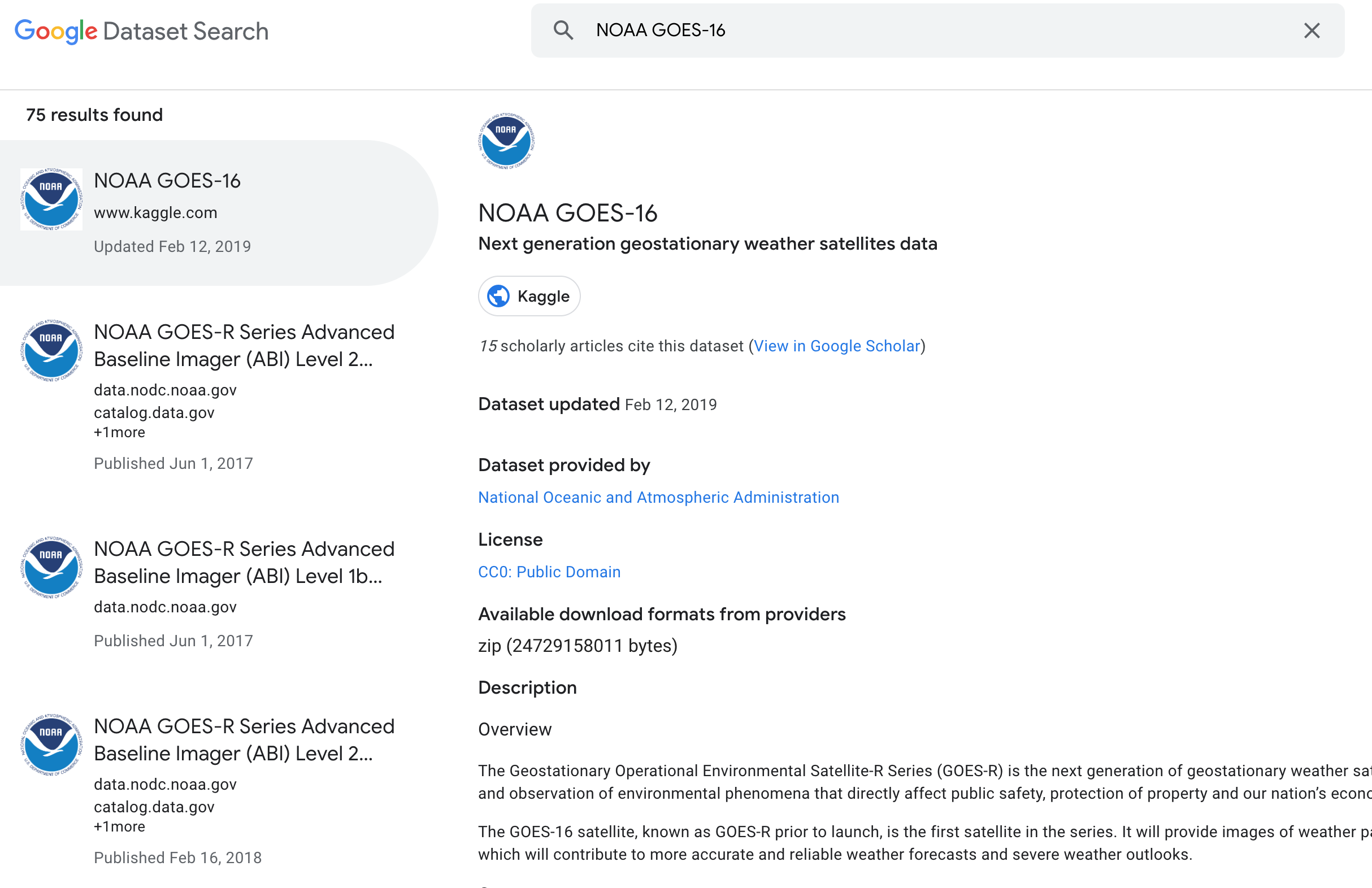 21
BDP Data Broker Study: 
Format Conversions
Pilot using AWS Lambda functions converting GHCN-D granules from .gz to .csv: 
Exceptions due to limitations built into Lambda functions (exceeds memory limit), requiring cloud instance to convert for most
Datasets under discussion:
NetCDF images -> cloud optimized geotiff
GRIB/GRIB2 data matrices -> NetCDF or other formats
22
BDP Dataset Maintenance
NWC requested that we remove a parameter from the historical NWM datasets
Pilot using AWS FARGATE launching 20 Docker containers with 
Python wrapper around the NCO (NCKS) tool
~26 hours to remove one parameter from ~75K objects
23
[Speaker Notes: Improving NOAA's Cybersecurity Posture
Currently: Users access federal systems for distribution
Some mission-critical systems offer public access to data
External users have access inside federal security boundary

Potential: All data access occurs in non-federal system
Reallocate security assets and staffing to focus on mission-critical systems
Only verified trusted users granted access to federal systems]
Big Data Project 
Interim Results
Technical Proof-of-Concept proven successful
Over 70 datasets are being served now via Collaborator services
Higher levels of service, increased volumes, new users
Lessons-learned documented; Collecting User stories 
Key Points
A Partnership based on NOAA public data access can work
Expertise is the scarce, valuable commodity in the relationship
NOAA must own data security & quality to secure value & brand
Opportunities that the Partnership aspect may provide
Grow & defend NOAA budgets with new advocates for NOAA data
Cost savings in data access infrastructure
Enhanced scale and reliability of services for NOAA data consumers
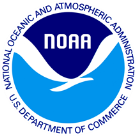 NOAA is seeking a Sustainable Partnership
Developed a Conceptual and Functional Framework
 Defining Implementation Options 
 Analyzing the User information available
 Gathering Use Cases
 Request For Information completed Fall 2018
Request for Proposals released Apr 4, 2019
Questions?
ed.kearns@noaa.gov

#NOAABigData
FEBPA Summary
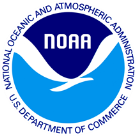 Signed into law on Jan 14, 2019 
www.congress.gov/bill/115th-congress/house-bill/4174/text
Takes effect by July 8, 2019 (first deliverables July ‘20)
OMB has not yet released implementation guidance (Apr ‘19)

Title I requires the 23 CFO Act* agencies to submit a plan for identifying and addressing relevant agency policy questions 
Adoption of “Learning Agendas” into strategic planning
OMB shall consolidate into a Unified Evidence Building Plan
OMB shall establish:
Interagency Council on Evaluation Policy; 
Advisory Committee on Data for Evidence Building; and a
Chief Data Officer Council.
[Speaker Notes: *The Chief Financial Officers Act of 1990 (Public Law 101–576), or CFO Act includes the Department of Commerce.]
Uses
Value Driven Ecosystem
Decision Support Tools
Cloud Platforms
Information Consumers
NOAA Data and Expertise
3rd Parties
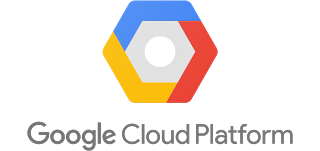 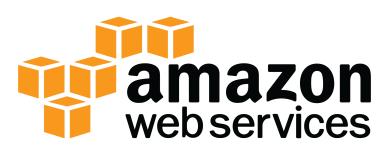 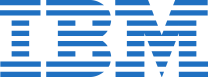 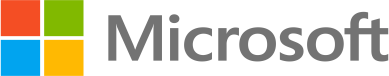 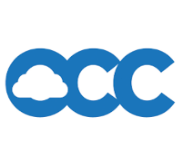 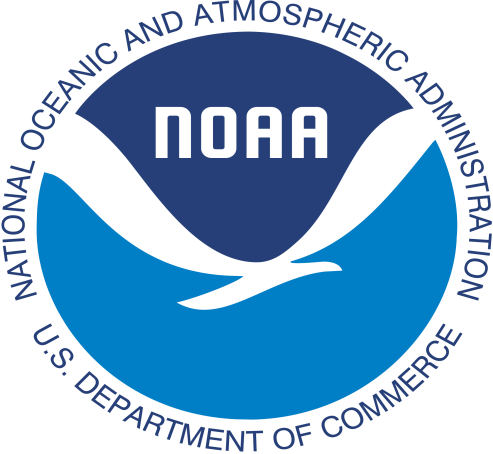 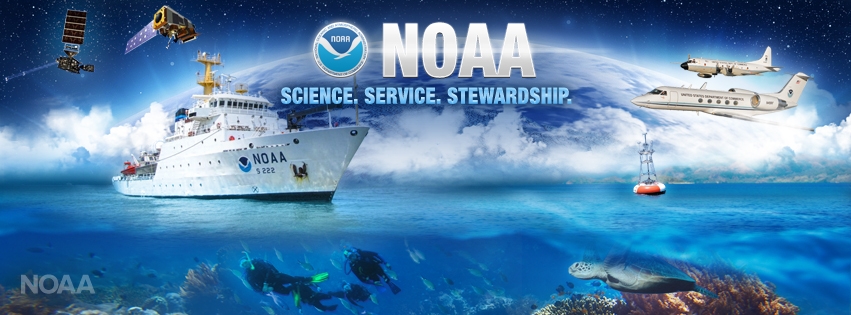 Our Mission
To understand and predict changes in climate, weather, oceans, and coasts, to share that knowledge and information with others, and to conserve and manage coastal and marine ecosystems and resources.